任务1.3    数量性状遗传
任务目标
任务准备
任务反思
任务实施
掌握数量性状遗传
学会应用指导生产
数量性状遗传特征
数量性状遗传率
数量性状遗传分析
遗传率的应用
遗传率与遗传关系
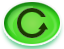 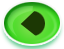 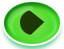 任务目标
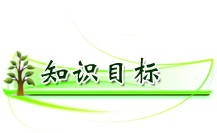 1.掌握数量性状遗传特征。
2.掌握数量性状的研究方法。 
       

学会应用数量性状指导生产。
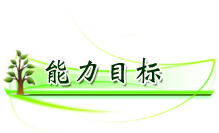 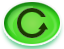 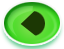 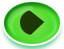 任务准备
一、数量性状的遗传特征
二、数量性状的遗传率
三、遗传率在育种上的应用
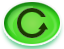 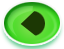 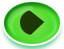 一、数量性状的遗传特征
生物界遗传性状的变异有连续变异和不连续变异两种，表现不连续变异的性状为质量性状。如豌豆的红花和白花、小麦的无芒和有芒等。
    表现连续变异的性状称为数量性状，在生物界中广泛存在着数量性状，如植株的高矮，果实的大小、产量的高低、生育期的长短等。
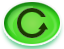 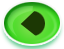 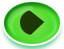 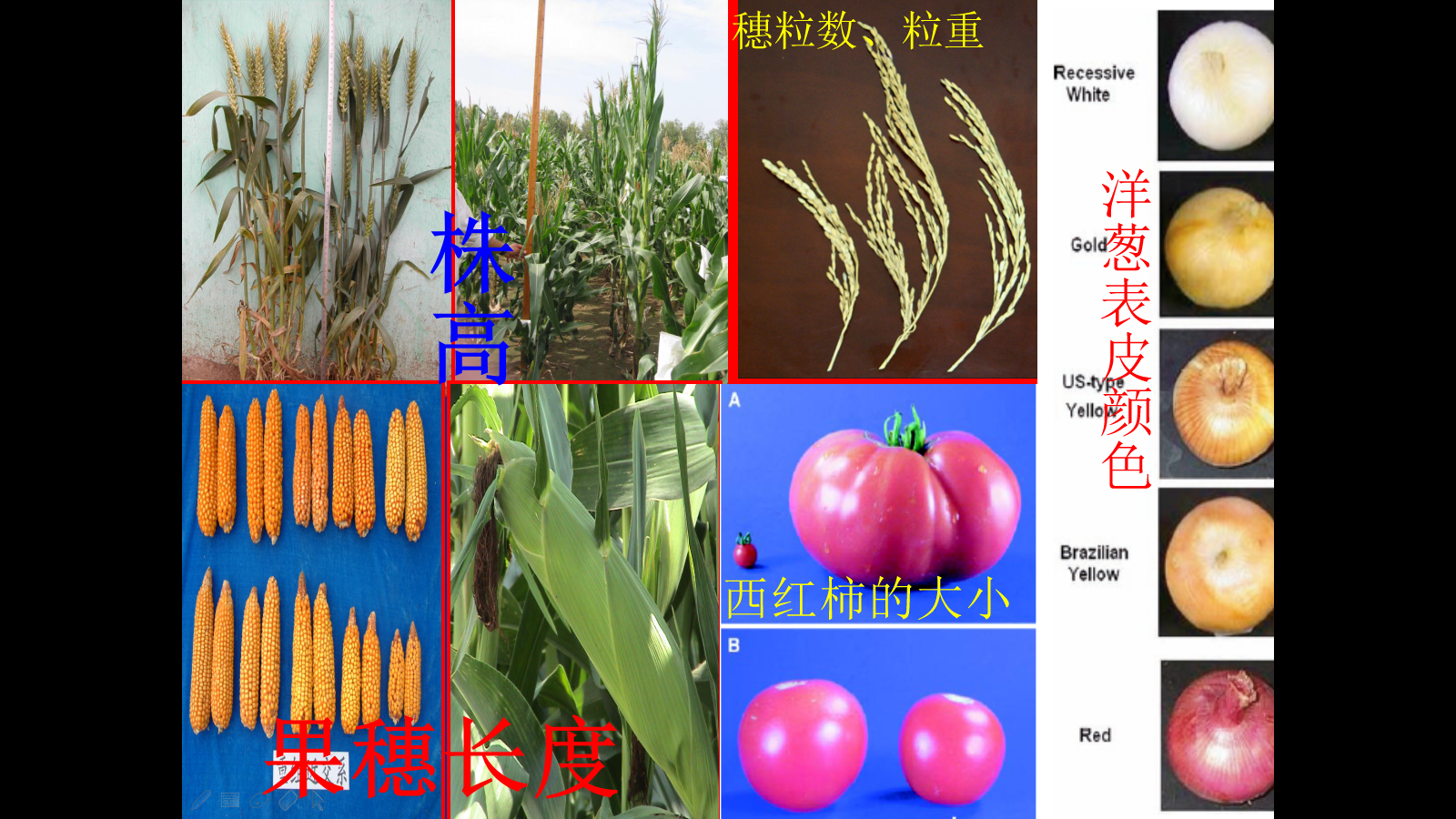 一、数量性状的遗传特征
数量性状常呈现一系列程度上的差异，带有这些差异的个体没有质的差异，只有量的不同。所以，数量性状遗传具有以下特征：
1.数量性状是可以度量的。
2.数量性状的变异表现连续性。
3.数量性状容易受到环境条件的影响。
4.数量性状一般认为由微效多基因控制。
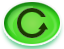 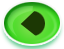 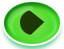 二、数量性状的遗传率
数量性状一般是用某种度、量、衡单位测量和记载的，是一群连续变异的数值资料，必须用统计学的原理和方法进行整理和分析，才能从中探索其遗传规律。估算遗传率是一种常用的研究数量性状遗传规律的方法。
    已知性状的表现是基因型与环境共同作用的结果。因此，一个数量性状的变异包括遗传的变异和环境的变异（不可遗传）两个组成部分，即
    VP（表型方差）＝VG（遗传方差）＋VE（环境方差）
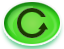 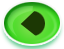 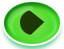 二、数量性状的遗传率
为了衡量遗传方差和环境方差在表型方差中的作用，常用遗传率表示。广义遗传率是指遗传方差占表型方差的比值，是表示数量性状从亲代传递给后代的相对能力，一般以h2B（%）表示，其公式为
    h2B＝VG / VP×100％＝VG /（VG + VE）×100％
   广义遗传率数值愈大表明这一性状变异受环境的影响愈小，遗传的能力越强。反之，表明受环境的影响大，遗传的能力弱。故遗传率可作为性状选择的理论依据。
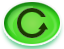 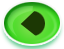 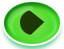 二、数量性状的遗传率
进一步分析，遗传方差还可划分为三个组成部分，即
    VG＝VA（加性方差）＋VD（显性方差）＋VI（上位性方差）
    上式VA是多基因累加作用的变异量，是可固定遗传的部分；VD是基因显性作用的变异量，VI是非等位基因间上位性作用的变异量，二者将随世代的增进而消失，是不能固定遗传的部分。因此，狭义遗传率是指加性方差占表型方差的比值，即
    h2N＝VA / VP×100%＝VA / [（VA+VD+VI）+ VE]×100%
    因为 VA一定小于VG，所以狭义遗传率总是小于广义遗传率。狭义遗传率可以更确切地估算可遗传的变异。
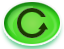 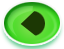 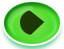 三、遗传率在育种上的应用
在育种实践上，可以根据遗传率了解育种材料有关数量性状的遗传能力和环境变异情况，从而提高选择的预见性，明确选择世代，提高选择效果。遗传力高的性状，可在早期世代选择。遗传率低的性状，如产量等，早期世代可以不选或混选，到后期世代进行选择和比较。
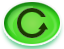 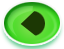 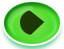 三、遗传率在育种上的应用
1.不易受环境影响的性状遗传率比较高，易受环境影响的性状则较低。质量性状一般比数量性状有较高的遗传率。
    2.变异系数小的性状遗传率高，变异系数大的则较低。
    3.性状差距大的两个亲本的杂种后代，一般表现较高的遗传率。
    4.遗传率并不是一个固定数值，对自花授粉植物来说，它因杂种世代推移而有逐渐升高的趋势。
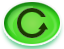 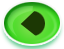 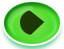 任务实施
数量性状遗传模拟操作
一、材料准备
二、模拟演示
三、小组分析
四、点评总结
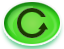 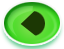 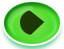 一、材料准备
准备大小两种规格的方块各34个，将A、B 写在大的方块上，a、b写到小写方块上，每字母写17个方块。
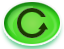 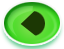 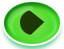 二、模拟演示
假定某种植物的高度是由两对独立遗传的基因决定的，每个大写符号的基因贡献5厘米的高度，小写字母基因不贡献高度，最基本的高度为10厘米（都是小写字母），现在AABB×aabb杂交，学生用方块演示杂交后代的F1、F2的基因型。
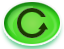 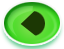 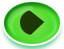 三、小组分析
各组同学讨论分析每种基因型的植株高度，并以小组为单位提交学习、思考、讨论的成果。
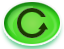 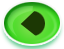 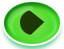 四、点评总结
各小组对汇报演示结果，教师对各小组任务完成情况进行讲评，解答学生对本次任务的疑问。
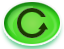 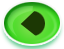 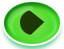 任务反思
1.遗传率在育种上有哪些应用与表现？
2.数量性状的遗传率大小对遗传有何影响？
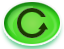 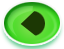 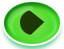